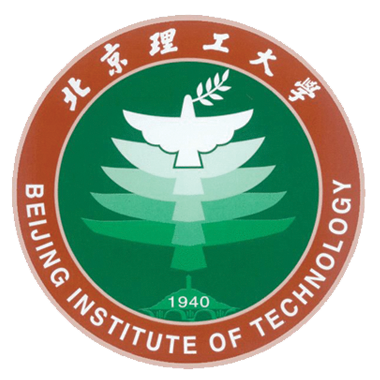 多文档解析
王宇彬       崔长斌      王文跃      荆贺天      陈子康
02
01
文档解析简介
ppt文档解析
03
excel文档解析
04
pdf文档解析
目 录/Contents
文档解析的背景与意义
第一部分
选题的背景与意义
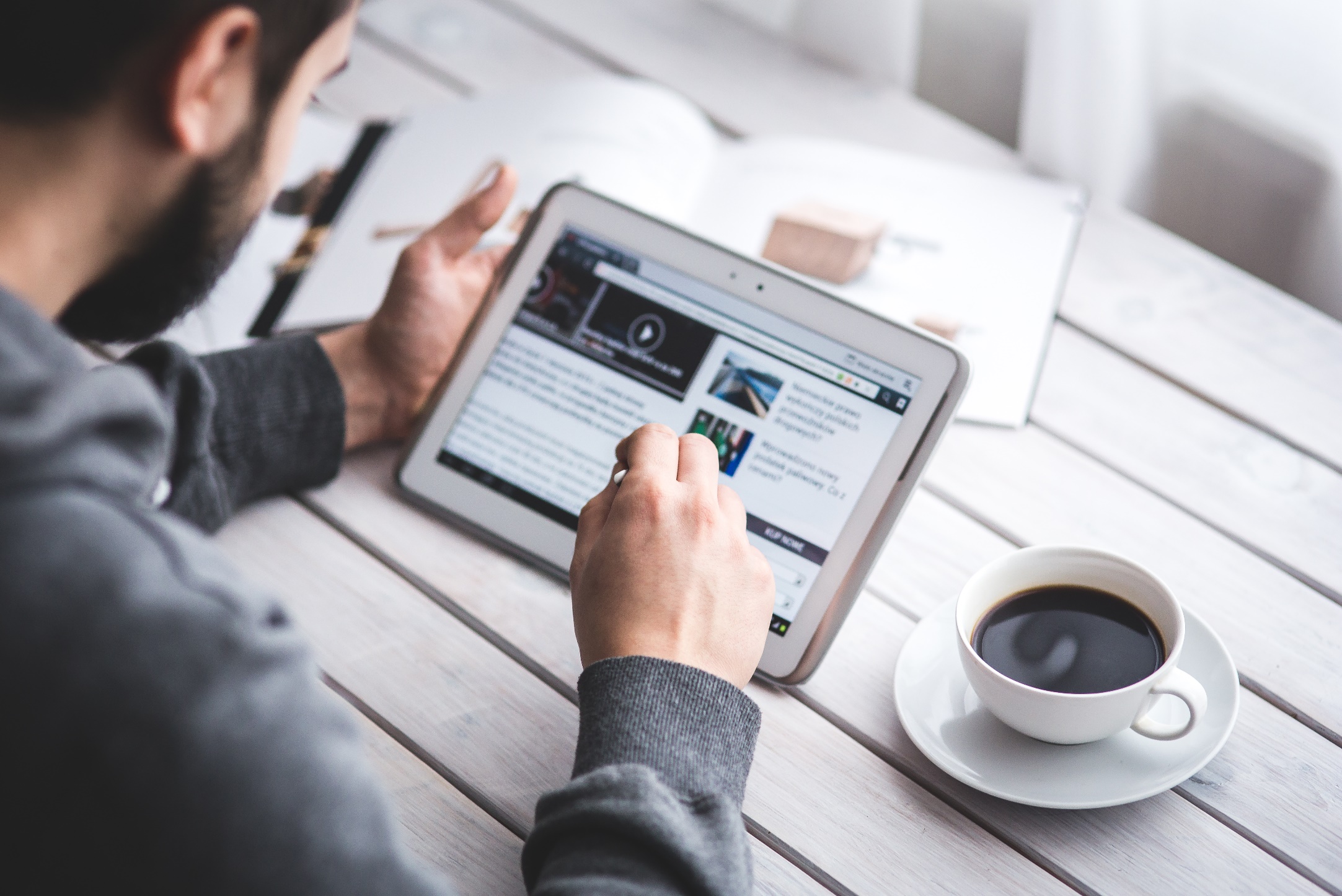 选题的背景
Lorem ipsum dolor sit amet, consectetuer adipiscing elit. Aenean commodo ligula eget dolor. Lorem ipsum dolor sit amet, consectetuer adipiscing elit. Lorem ipsum dolor sit amet, consectetuer adipiscing elit. Aenean commodo ligula eget dolor. Lorem ipsum dolor sit amet, consectetuer adipiscing elit.
选题的背景
选题的背景
Lorem ipsum dolor sit amet, consectetuer adipiscing elit. Aenean commodo ligula eget dolor. Lorem ipsum dolor sit amet
Lorem ipsum dolor sit amet, consectetuer adipiscing elit. Aenean commodo ligula eget dolor. Lorem ipsum dolor sit amet
ppt文档解析方法及过程
第二部分
01
ppt
02
PPT
结构
_rels
docProps
03
04
[Content_Types].xml
PPTX结构
每个.pptx文件可视作一个.zip压缩文档，其内包装着一系列的文件夹和.xml文件。PPT文件中的幻灯片、笔记、母版、主题等都是由各自的XML文档所定义，并被分门别类地归到不同的文件夹内。
notesSlides
madia
媒体资源：图片、视频、音频
notesSides*.xml
notesSides*.xml.rels
主题与模板
slides
slideMasters
slideLayouts
theme
handoutMasters
noteMasters
slide*.xml.rels
slide*.xml
PPTX结构—PPT
_rels
此文件夹中有一名为presentation.xml的文件，其内容针对在上一层文件夹中的文件所用到的资源定义了关系记录，为每一个资源赋一个ID。例如若在其中定义了rId2这个资源，在上层文件夹中的文件就可以用rId2来使用这个资源。
PPTX结构—PPT—_rels
notesSlides
madia
媒体资源：图片、视频、音频
notesSides*.xml
notesSides*.xml.rels
主题与模板
slides
slideMasters
slideLayouts
theme
handoutMasters
noteMasters
slide*.xml.rels
slide*.xml
PPTX结构—PPT
_rels
此文件夹中有一名为presentation.xml的文件，其内容针对在上一层文件夹中的文件所用到的资源定义了关系记录，为每一个资源赋一个ID。例如若在其中定义了rId2这个资源，在上层文件夹中的文件就可以用rId2来使用这个资源。
notesSlides
madia
媒体资源：图片、视频、音频
notesSides*.xml
notesSides*.xml.rels
主题与模板
slides
slideMasters
slideLayouts
theme
handoutMasters
noteMasters
slide*.xml.rels
slide*.xml
PPTX结构—PPT
_rels
此文件夹中有一名为presentation.xml的文件，其内容针对在上一层文件夹中的文件所用到的资源定义了关系记录，为每一个资源赋一个ID。例如若在其中定义了rId2这个资源，在上层文件夹中的文件就可以用rId2来使用这个资源。
PPTX结构—PPT—notesSlides
此文件夹内包含了名为notesSlide*.xml的文件，其中*为数字，记载了幻灯片中的笔记信息。文件夹内还包含一个_rels文件夹，其中的每个关系文件notesSlide*.xml.res文件分别对应着相应的笔记文件notesSlide*.xml，关系文件中的关系节点定义了该笔记文件与某个幻灯片文件和笔记母版的关联。
notesSlides
madia
媒体资源：图片、视频、音频
notesSides*.xml
notesSides*.xml.rels
主题与模板
slides
slideMasters
slideLayouts
theme
handoutMasters
noteMasters
slide*.xml.rels
slide*.xml
PPTX结构—PPT
_rels
此文件夹中有一名为presentation.xml的文件，其内容针对在上一层文件夹中的文件所用到的资源定义了关系记录，为每一个资源赋一个ID。例如若在其中定义了rId2这个资源，在上层文件夹中的文件就可以用rId2来使用这个资源。
PPTX结构—PPT—slides
此文件夹内包含了名为slide*.xml的文件，其中*为数字，记载了幻灯片的主体信息。文件夹内还包含一个_rels文件夹，其中的每个关系文件slide*.xml.res文件分别对应着相应的幻灯片文件slide*.xml，关系文件中的关系节点定义了该张幻灯片所使用的资源的关系ID。
notesSlides
madia
媒体资源：图片、视频、音频
notesSides*.xml
notesSides*.xml.rels
主题与模板
slides
slideMasters
slideLayouts
theme
handoutMasters
noteMasters
slide*.xml.rels
slide*.xml
PPTX结构—PPT
_rels
此文件夹中有一名为presentation.xml的文件，其内容针对在上一层文件夹中的文件所用到的资源定义了关系记录，为每一个资源赋一个ID。例如若在其中定义了rId2这个资源，在上层文件夹中的文件就可以用rId2来使用这个资源。
PPTX解析方式
PPTX解析方式
.NET生态提供了库DocumentFormat.OpenXml可以帮助快速读入一个.pptx文件，而不需要真正执行解压等操作，且支持XML节点的游历和媒体资源的访问；实验过程中的实现方式使用了这个库以方便具体的操作。然而，下文中的各段解析方式的叙述适用于对.pptx文件中的XML节点可以自由游历且媒体资源可以自由访问的前提上，不局限于使用任一编程语言和类库的实现。
下文主要围绕演示文档中的文字和图片资源的提取作详细描述。
PPTX解析方式
解析单张幻灯片
得到指定的幻灯片ID后，首先通过presentation.xml获取关系ID，然后查找_rels/presentation.xml.rels得知对应的幻灯片文件slides/slide*.xml。
首先提取此张幻灯片内使用到的图片资源。遍历幻灯片文件中的所有<a:blip>节点以获得所有对图片有引用的节点，这些节点包含了此张幻灯片使用的背景，也包含了内部使用了图片资源的形状。每一个<a:blipFill>通过embed属性告知了其使用的图片资源的关系ID，此时便可通过查询slides/_rels/slide*.xml.rels文件得知图片资源的路径（如../media/image1.jpg），从而确认一个图片资源的引用关系。在这个遍历的过程中，我们记录了此张幻灯片中用到的所有图片资源的路径及在此张幻灯片中被引用的次数。
之后提取此张幻灯片内的文字。遍历幻灯片文件中所有的含有<p:txBody>的<p:sp>节点，每一个节点都是包含了文字的形状。形状的名称可通过其中的<p:nvSpPr>的name属性获知。形状内的文本内容可能通过多个段落组成，遍历<p:txBody>中的每一个段落节点<a:p>并通过拼接其中所有<a:t>节点中的文字来组成一个段落的文字。
通过以上过程，可以得到一个指定ID的幻灯片中的图片资源、图片资源在本张中的引用次数、本张形状中的所有文字段落等信息，这些信息的统合在下一节中称为“幻灯片信息”
PPTX解析方式
解析演示文档
通过presentation.xml中定义的幻灯片顺序从头至尾解析所有的单张幻灯片后，可得到所有幻灯片页面的“幻灯片信息”。进一步地，我们可以通过其中的图片资源引用信息构建出关于图片资源在整个演示文档中的引用统计：任一个图片资源在哪些幻灯片中被引用。
PPTX解析结果
ppt解析结果
在实验过程中使用了.NET Core配合了库DocumentFormat.OpenXml实现了上述内容的解析。解析的结果主要分两个部分。一是关于演示文档内使用到的图片资源和图片资源的引用统计，它们在media文件夹中展示；另一部分是按照演示顺序排序的所有幻灯片内的文字信息和图片资源引用信息，它们在slideInfo文件夹中展示。
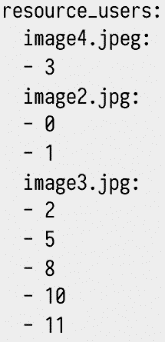 PPTX解析结果
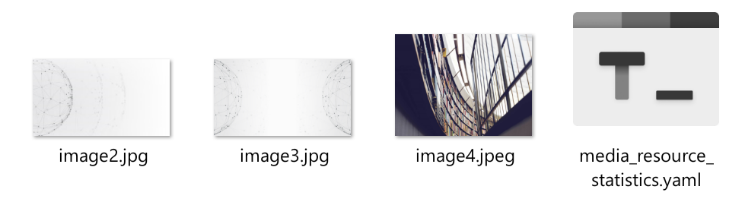 图片资源与引用情况
文件media_resource_statistics.yaml中可以得知每个图片资源在哪些幻灯片中被引用（定义首张幻灯片序号为0）。
PPTX解析结果
幻灯片信息
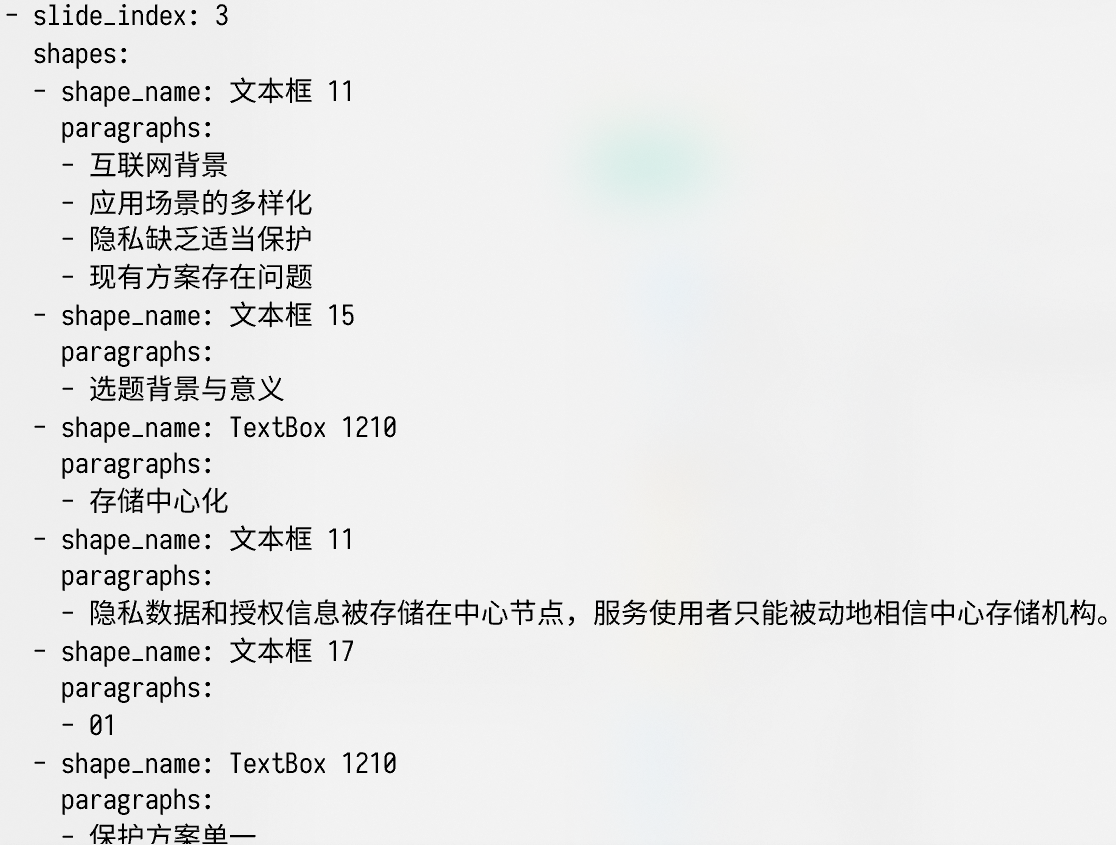 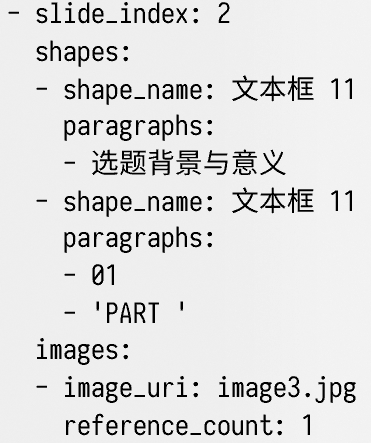 图片资源引用情况（images）：图片的名称（image_uri）、在该张幻灯片中被引用的次数（reference_count）。
幻灯片序号（slide_index）
文字信息：该张下每一个有字的形状（shapes）、形状中的所有文字段落（paragraphs）。
excel文档解析
第三部分
excel文档结构
OpenXML简介
2007版Excel 使用xlsx作为新的Excel的文件格式，xlsx是用新的基于XML的压缩文件格式取代了其之前专有的默认文件格式（xls），使其占用空间更小。其实简单来说就是xlsx格式文件就是一个ZIP的压缩包，而压缩包里包含了用以记录表格数据和样式的XML文件。
OpenXML（OOXML）是微软在Office 2007中提出的一种新的文档格式，Office 2007中的Word、Excel、PowerPoint默认均采用OpenXML格式。
excel文档解析
excel文档解析结构
将一个新建的xlsx文件使用解压工具打开后可以看到里面的内容：
excel文档解析结构
下面简单介绍下里面的几个文件:
1、_rels文件夹——里面是一个.rels.xml文件，数据像是一些基础的配置信息，一般不会去动它。
app.xml
excel文档解析结构
2、docProps文件夹——docProps文件夹下重要的文件是一个app.xml，这里面主要存放了 sheet的信息，如果想添加或编辑worksheet需要改这个文件。core.xml文件都是一些基础信息的数据，比如文件所有者，创建时间等。
core.xml
excel文档解析结构
3、xl 文件夹——xl文件夹是最重要的一个文件夹，里面存放了worksheet中的数据、行和列的格式、单元格的格式、worksheet的配置信息等等信息。
1）在xl下也有一个 _rels 文件夹(xl/_rels)，这个目录里workbook.xml.rels文件存放了workbook的一些信息。
workbook.xml.rels
excel文档解析结构
2）printerSettings——是关于打印的，删掉这个目录Excel 也不会报错。
printerSettings
excel文档解析结构
3）theme文件夹——存放主题的一些配置信息，一般都不会动。
4）worksheets文件夹——保存了所有worksheet的数据/数据索引和单元格格式信息（其实数据文件还有一个sharedStrings.xml）。
excel文档解析结构
5）如果你在excel 里添加一些文本数据（中英文非数字）的话，那么解压出来后还会有一个叫 sharedStrings.xml的文件，这个文件主要是保存文本数据用的，修改一下后解压看看就能明白。
excel文档解析结构
6）styles.xml——就是一个格式文件，主要对字体、格式、颜色进行定义。
excel文档解析结构
7）workbook.xml——对整个workbook基础信息进行描述
整个文件结构并不复杂，但文件里的内容确很复杂，可以插入一些数据然后解压出来自己看一下，解压后想重新打包成excel的话请注意一定要使用ZIP格式。
excel文档结构
xls
xlsx
csv
xls是Microsoft Excel2007前excel的文件存储格式，实现原理是基于微软的ole db，是微软com组件的一种实现。本质上也是一个微型数据库。底层的编程是基于微软的com组件去开发。
xlsx是Microsoft Excel2007后excel的文件存储格式，实现是基于openXml和zip技术。这种存储简单，安全传输方便，同时处理数据也变的简单。
csv 我们可以理解为纯文本文件，可以被excel打开。它的格式非常简单，解析起来和解析文本文件一样。
excel文档结构
Excel存储格式分析
解析流程
读取Excel表
XML解析
Excel解析
创建Excel表
修改Excel文档
模块xlutils依赖于xlrd和xlwt模块，它提供了复制excel文件内容和修改文件内容的功能。
创建工作表（workbook）
创建表（WorkSheet）
往单元格中写内容
保存excel表
excel文档解析
打开Excel文件并读取数据
获取一个工作表（sheet）
获取整行和整列的值
获取表的行数和列数
获取单元格中的
Excel
XML解析
XML有2种基本的解析方式：DOM（Document Object Model）、SAX（Simple API of XML）。
SAX对XML文档的解析不会像DOM那样需要形成树，从而减少了内存的占用，而且SAX是事件触发，用户只需要实现自己关心的接口即可，简化了编程量。
excel文档解析
解析流程
Excel解析
Python解析Excel（针对xlsx文件）时需要安装两个包，分别是xlrd（读excel）和xlwt（写excel）。
excel文档解析
读取excel前需要先引入该模块（import xlrd）。但是需要注意的是，用xlrd读取excel表时，返回的xlrd.book.Book类型，是只读的，不能对其进行操作。
读取Excel表
1）打开Excel文件并读取数据（workbook）
             wb = xlrd.open_workbook(filename)
2）获取一个工作表（worksheet）
         （1）通过索引顺序获取
         （2）通过索引顺序获取
         （3）通过名称获取
3）获取整行和整列的值
返回一行：table.row_values(row_index)
返回一列：table.col_values(col_index)
4）获取表的行数和列数 
        table.nrows  #获取行数
         table.ncols  #获取列数
5）获取单元格中的值 
        table.cell(row_index, col_index).value
        row_index：表示表的行索引号。
         col_index：表示表的列索引号。
[Speaker Notes: row_index表示行索引号，0表示第一行，1表示第二行，以此类推。返回的结果是row_index 行组成的list。
col_index表示列索引号，0表示第一列，1表示第二列，以此类推。返回的结果是col_index 列组成的list。]
excel文档解析
Python中使用的是xlwt模块来生成Excel文件，并且可以控制单元格的格式。xlwt.Workbook()返回xlwt.Workbook类型。save(filepath)方法可以保存excel文件。
创建Excel表
1）创建工作表（workbook）
     workbook = xlwt.Workbook()
2）创建表（WorkSheet）
     worksheet =            workbook.add_sheet(sheet_name ,cell_overwrite_ok=True)
3）往单元格中写内容
       worksheet.write(r, c, label, style)
      参数说明：
       r ：表示行索引号，从0开始。
       c ：表示列索引号，从0开始。
       label ：表示要写的内容。
4）保存excel表
       workbook.save(Excel_name)
      Excel_name表示保存为什么名，当然可以保存在具体的目录下。
[Speaker Notes: row_index表示行索引号，0表示第一行，1表示第二行，以此类推。返回的结果是row_index 行组成的list。
col_index表示列索引号，0表示第一列，1表示第二列，以此类推。返回的结果是col_index 列组成的list。]
excel文档解析
#写Excel
def write_excel():
    wb = xlwt.Workbook()
    sheet1 = wb.add_sheet('学生',cell_overwrite_ok=True)
    row0 = ["姓名","年龄","出生日期","爱好"]
    colum0 = ["张三","李四","练习Python","小明","小红","无名"]
    #写第一行
    for i in range(0,len(row0)):
        sheet1.write(0,i,row0[i],set_style('Times New Roman',220,True))
    #写第一列
    for i in range(0,len(colum0)):
        sheet1.write(i+1,0,colum0[i],set_style('Times New Roman',220,True))

    sheet1.write(1,2,'2006/12/12')#写入单个单元
    sheet1.write_merge(6,6,1,3,'唱跳')#合并行单元格，第7行2-4列
    sheet1.write_merge(1,2,3,3,'rap')#合并列单元格，第4列2-3行
    sheet1.write_merge(4,5,2,3,'篮球')#合并单元格，第3-4列2-3行

    wb.save('test.xls')

if __name__ == '__main__':
    write_excel()
import xlwt

#设置表格样式
def set_style(name,height,bold=False):
    style = xlwt.XFStyle()
    font = xlwt.Font()
    font.name = name
    font.bold = bold
    font.color_index = 4
    font.height = height
    style.font = font
    return style
[Speaker Notes: row_index表示行索引号，0表示第一行，1表示第二行，以此类推。返回的结果是row_index 行组成的list。
col_index表示列索引号，0表示第一列，1表示第二列，以此类推。返回的结果是col_index 列组成的list。]
pdf文档解析
第四部分
pdf文档解析背景
PDF(Portable Document Format)[1]由于其排版不受操作系统的影响，不容易受病毒感染等特点受到了人们的青睐，是政府机构、企业特别是学术界最常用的文档格式之一。PDF采用二进制流与纯文字混合的编码模式，并且没有采用 Unicode 等标准字符编码方式，其字符编码采用 Adobe 公司内建的编码表（CMap），这使得对 PDF 的处理更加困难。
pdf文档解析背景
pdf文件结构
PDF是一种便携式文档格式，可用于显示包含文本，图像，多媒体元素，网页链接等的文档。它具有广泛的功能，包含的内容不仅仅是文字，还有图像以及其他多媒体元素。并且，还有密码保护的功能。PDF文件的基础结构如下图所示。
Header：文件头，表示版本
Body：文件体，由一系列PDF对象组成，包括文字流、图像和其他多媒体元素，用于保存所有显示给用户的文档数据
'xref' table：交叉引用表，包含指向所有间接对象的文件位置索引的列表
Trailer：用于指定应用应如何找到交叉引用表和其他特殊对象。
pdf文档结构
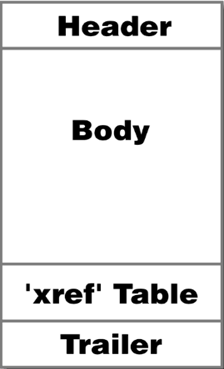 读取 PDF 文件
从文件末尾开始解析得到索引和文件对象起始位置
得到PDF基本信息以及PDF的根目录对象
通过根目录对象得到PDF的所有大纲和页面的对象集合
当用户转到第几页时，解析该PDF页面上的所有对象包括文字、图片、流媒体等
将得到的文件流通过渲染引擎，生成特定文件显示出来
pdf文档解析流程
pdfminer模块
pdf文档解析方法
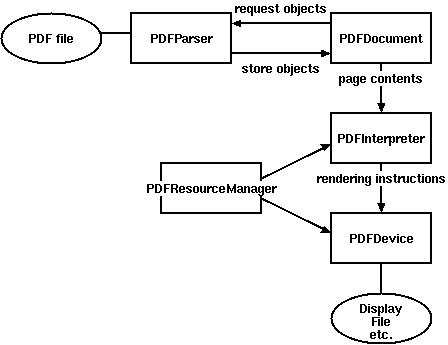 如果需要提取PDF中的文字（可复制的），PDFMiner是一个很好的工具[4]。PDFMiner由python编写的模块，可以解析PDF文档，支持中日韩语言并支持标签内容提取以及PDF与HTML的转换。
其中，解析过程中用到的类如下：
（1）PDFParser：从一个文件中获取数据
（2）PDFDocument：保存获取的数据，和PDFParser是相互关联的
（3）PDFPageInterpreter：处理页面内容
（4）PDFDevice：将其翻译成你需要的格式
（5）PDFResourceManager：用于存储共享资源，如字体或图像。
PDFplumber模块
pdf文档解析方法
PDFplumber是一个可以处理pdf格式信息的库[5]，是由python写的模块，可以查找关于每个文本字符、矩阵和行的详细信息，对表格进行提取并进行可视化调试。对于pdf的文本以及表格进行提取，     PDFplumber是一个较好的工具，特别是对于表格的处理。
通过pdfplumber.pdf类，可以简单地进行pdf的读写，简单的代码逻辑如下。
import pdfplumber
with pdfplumber.open("path/to/file.pdf") as pdf:
    first_page = pdf.pages[0]
    print(first_page.chars[0])
pdfplumber.pdf类中包含metedata和pages两个属性，metadata是一个包含PDF信息的字典，pages是一个包含页面信息的列表。得到页面page对象之后，就可以通过extract_text() 方法提取页面中的文本，extract_words()方法返回所有单词以其相关信息，extract_tables()方法提取表格。
谢谢！
THANKS
王宇彬       崔长斌      王文跃      荆贺天      陈子康